GESUNDHEITSMANAGEMENT IIITeil 3-2Prof. Dr. Steffen FleßaLst. für Allgemeine Betriebswirtschaftslehre und GesundheitsmanagementUniversität Greifswald
Gliederung
1 Outputfaktoren
2 Betriebskybernetik
3 Logistik
	3.0 Überblick
	3.1 Materialwirtschaft und Lagerhaltung
		3.1.1 Materialbedarfsplanung
		3.1.2 Lagerhaltungsmodelle
	3.2 Transportplanung
		3.2.1 Grundlagen
		3.2.2 Optimierung
	3.3 Standortprobleme
2
3.1 Materialwirtschaft und Lagerhaltung3.1.1 Materialbedarfsplanung
Überblick:
Feststellung des Bedarfs
Einholung von Angeboten 
Produktentscheidung 
Vertragsabschluss
Lieferung 
Wareneingangskontrolle 
Interne Logistik, „Auf Lager nehmen“ 
Lagerung 
Verbrauch, ggf. Entsorgung
3
Beispiel: Nahtmaterial
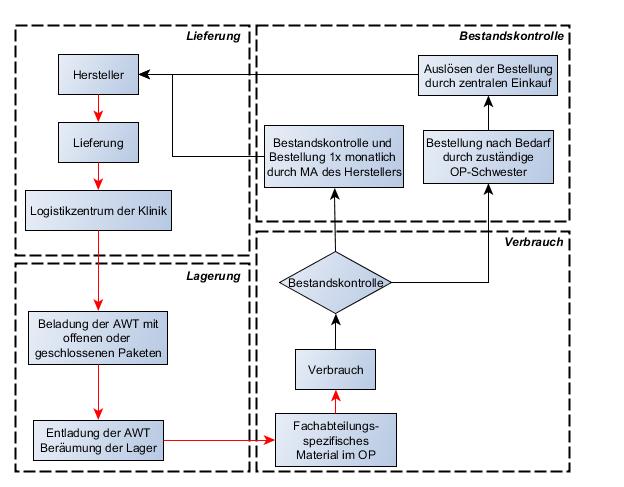 4
Feststellung des Bedarfs
Primäre Aufgabe der betriebswirtschaftlichen Modelle
Teilaufgaben:
Ermittlung der optimalen Bestellmenge  
Ermittlung des optimalen Bestellzeitpunktes 
Ermittlung der Dringlichkeit der Bestellung 
Ermittlung der Substitutionsprodukte 
Ermittlung von Preisobergrenzen 
Ermittlung der Sensitivität des Produktionsprozesses bei Engpässen in der Versorgung mit diesem Gut 
EDV-gestützte Lagermengenüberwachung
5
Aus­schreibungsverfahren im Krankenhaus nach Vergabeverordnung
Ausschreibung: Veröffentlichung einer Bekanntmachung über die  Vergabe von Dienst-, Liefer-, oder Bauleistungen
Öffentliche Krankenhäuser (Beschaffung von Sachgütern und Dienstleistungen).
< 1.000 €: Direktvergabe (ohne Vergabeverfahren)
1.000 … 208.999 €: nationale Ausschreibung
≥209.000 €: Europaweite Ausschreibung
Private und freigemeinnützige Krankenhäuser 
Markterkundungsverfahren: Einholung unverbindlicher Angebote 
Keine öffentliche Ausschreibung
Individuelles Auswahlverfahren
NB
Bau hat eigene Grenzwerte
Länder und Bund unterscheiden sich teilweise.
6
Einholung von Angeboten
Einholung von Angeboten 
Langfristige Händlerbindung vs. individuelle Entscheidung 
Tendenz 1995: Preisminimierung; pro Auftrag neuer Händler möglich
Tendenz heute: Qualitätsmaximierung; langfristige Händlerbindung
„Arbeit am Lieferanten“
Preisreduktion, Bonus, Zahlungskonditionen
Lieferzeiten, Qualität
Unterstützung bei Analysen
elektronischer Einkauf
EDV-gestützte Bestellung
Problem der Bar-Codes auf Kleinpackungen
7
E-Commerce
Traditionelle Bestellung:
80 % per Fax
18 % per Telefon
2 % persönlich
Nachteile:
Zeitaufwendig
Kostenintensiv
Unsicher (z. B. menschliche Fehler)
Geringe Transparenz der Anbieter und Kondititionen
Lösung: E-Commerce
Inhalt: Elektronische Abwicklung aller zum Einkauf gehörigen Prozesse
8
E-Commerce
Anwendungsfelder:
Consumer to Consumer (C2C)
Business to Business (B2B)
Krankenhaus kauft Pharmazeutika auf Internet-Plattform
Business to Consumer (B2C)
Komponenten
E-Procurement
Lösungen zur elektronischen, papierlosen, zentralen oder dezentralen Bestellung von Produkten
E-Marketplace
Darstellung der Produkte von verschiedenen Anbietern, Vergleichbarkeit von Angeboten
E-Transaction
Übermittlung von Anfragen, Bestellungen, Lieferscheinen, Rechnungen und Zahlungen
Ziele
Reduktion der Einkaufspreise
Reduktion der Bestellkosten
Transparenz (z. B. der Qualität)
Schnelle und sichere Beschaffung
9
E-Commerce
Bewertung:
Zahlreiche Firmen des E-Commerce gehen innerhalb weniger Jahre insolvent.
Euphorie ist verflogen, z. B.
schlechte Qualität bei internationalem Einkauf
Kosteneinsparung fraglich: E-Procurement geht auch nicht automatisch
Plattformübergreifende Standards fehlen noch
10
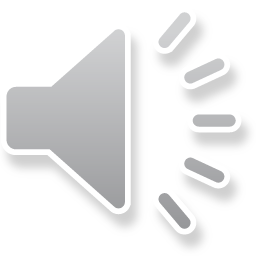 Produktentscheidung
Produktentscheidung 
Einflussfaktor Preis (inkl. Rabatte und Skonti) 
Einflussfaktor Service 
Einflussfaktor Verfügbarkeit 
Einflussfaktor Verbundbestellung
Kosten pro Bestellung
Therapiemodule, „Sets and Kits“
abnehmende Tendenz
Standardisierung
Pay-per-Use
z. B. Zentrallabor, Instrumentennutzung in der Chirurgie, Einsatz von Beatmungsgeräten (Instrument + Verbrauchsmaterial)
11
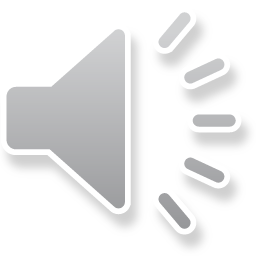 Methoden der Materialbedarfsplanung
ABC-Analyse: Aufteilung aller Materialien hinsichtlich ihres relativen Wertes in die Kategorien:
A-Güter: hoher wertmäßiger Verbrauch
hoher Preis und / oder hohe Menge
B-Güter: wertmäßiger Verbrauch im mittleren Bereich
C-Güter: wertmäßiger Verbrauch gering
Normale Einteilung:
15 % der Artikel machen 80 % des Gesamtverbrauchswertes aus: A-Güter
35 % der Gesamtmenge hat einen Gesamtverbrauchswert von 15 %: B-Güter
50 % der Gesamtmenge hat einne Gesamtverbrauchswert von 5 %
12
ABC-Analyse
13
Produkt
Menge/Jahr
Preis/Stück [Euro]
Beispiel
XA
10.000
0,01
XB
5.000
0,03
XC
12.000
0,02
XD
2.000
0,03
XE
3.000
0,50
XF
1.000
12,--
XG
500
8,--
XH
20.000
0,15
XI
3.000
2,--
XJ
2.000
1,--
XK
3.000
0,15
XL
15.000
0,01
XM
200
7,--
XN
400
12,--
XO
5.000
2,--
XP
2.000
3,--
Ein Krankenhaus kauft regelmäßig folgende Produkte:
Aufgabe: Auf welche Produkte sollte sich eine Kostenmanager*in spezialisieren?
14
XYZ-Analyse
Aufteilung bzgl. ihres Bedarfsverlaufs
X-Güter: regelmäßiger, nahezu konstanter (schwankungsloser) Bedarfsverlauf
z. B. Schmerzmittel
Y-Güter: trendmäßig steigender oder fallender oder saisonal schwankender Bedarf
z. B. Grippemittel
Z-Güter: äußerst unregelmäßiger Bedarf
z. B. Medikamente für Bluter
15
Y-Güter: saisonale Schwankung (hier: Aufnahmen über ZNA UMG 2022)
16
Saisonale Schwankungen Kreiskrankenhaus Wolgast 2021
17
Saisonale Schwankungen Kreiskrankenhaus Wolgast 2021
18
Saisonale Schwankungen Kreiskrankenhaus Wolgast 2021
19
Methoden der Bedarfsermittlung
Verbrauchsorientierte Methoden
Ausgangslage: Verbrauch der letzten Periode(n)
Prognosemodelle:
Regressionsrechnung (Ökonometrie)
Gleitende Durchschnitte
Zeitreihenanalyse (e.g. saisonale Bereinigung)
Programmorientierte Methoden
Ausgangslage: Produktionsprogramm der zukünftigen Periode(n)
20
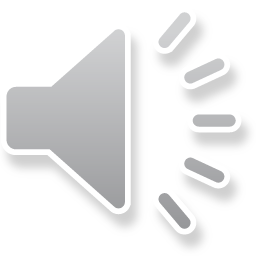 Gliederung
1 Outputfaktoren
2 Betriebskybernetik
3 Logistik
	3.0 Überblick
	3.1 Materialwirtschaft und Lagerhaltung
		3.1.1 Materialbedarfsplanung
		3.1.2 Lagerhaltungsmodelle
	3.2 Transportplanung
		3.2.1 Grundlagen
		3.2.2 Optimierung
	3.3 Standortprobleme
21